High-Performance Graphics 2024
26-28 July 2024
Denver, CO
Welcome to HPG 2024
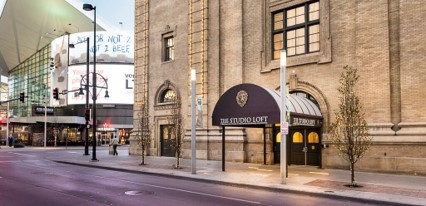 We are in-person in the US again
Live streaming on YouTube
2020 – 2023 talk recordings on YouTube
Almost 137,000 views
The Studio Loft
Top floor of the Ellie Caulkins Opera House
Private entrance on 14th & Champa streets
Part of the Denver Performing Arts Complex
The Studio LoftDenver Performing Arts Complex
Where We’ve Been
SIGGRAPH/Eurographics
Graphics Hardware
SIGGRAPH/Eurographics
High-Performance Graphics
1986
1987
1988
1994
1995
1996
1997
1998
1999
2006
2007
2008
...
...
2009
2010
2011
2012
2013
2014
2015
2016
2017
2020
2021
2022
2018
2006
2007
2008
2019
2023
2024
Eurographics
Graphics Hardware
online
IEEE Interactive Ray Tracing
What We’re About – Technically
Performance-oriented graphics
Academic and industrial research
Innovative algorithms
Efficient implementations
Underlying technologies
Keynotes
Papers
Hot3D
… to drive innovation in current and future graphicsand visual computing applications
What We’re About – Socially
Connect each other with
Offer an in-person retreat with
Ideas
Collaborators
Employers/Employees
Long breaks
Lunches together
Excellent banquets
… to enable discussion and collaboration
A very special thanks to our 2024 sponsors!
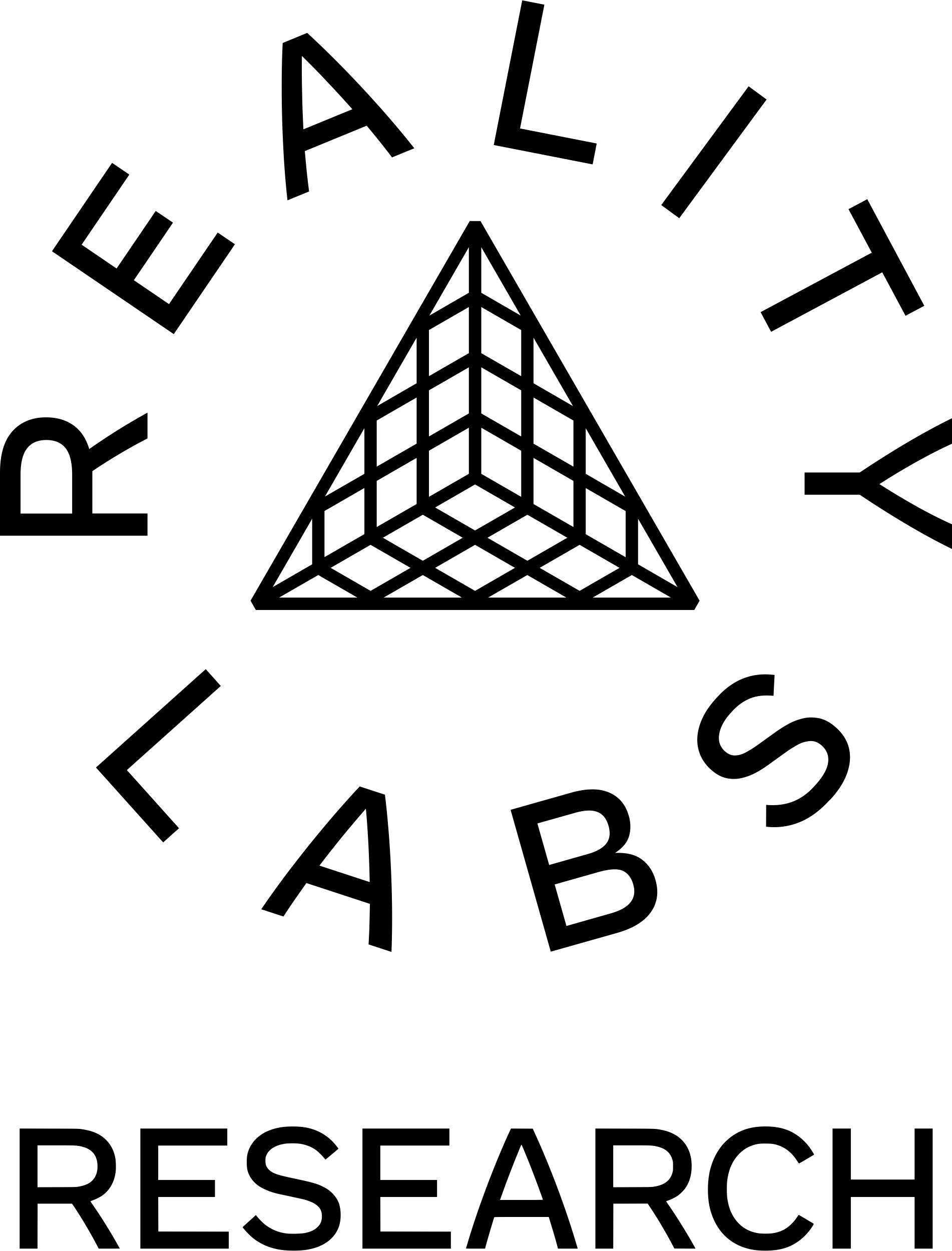 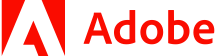 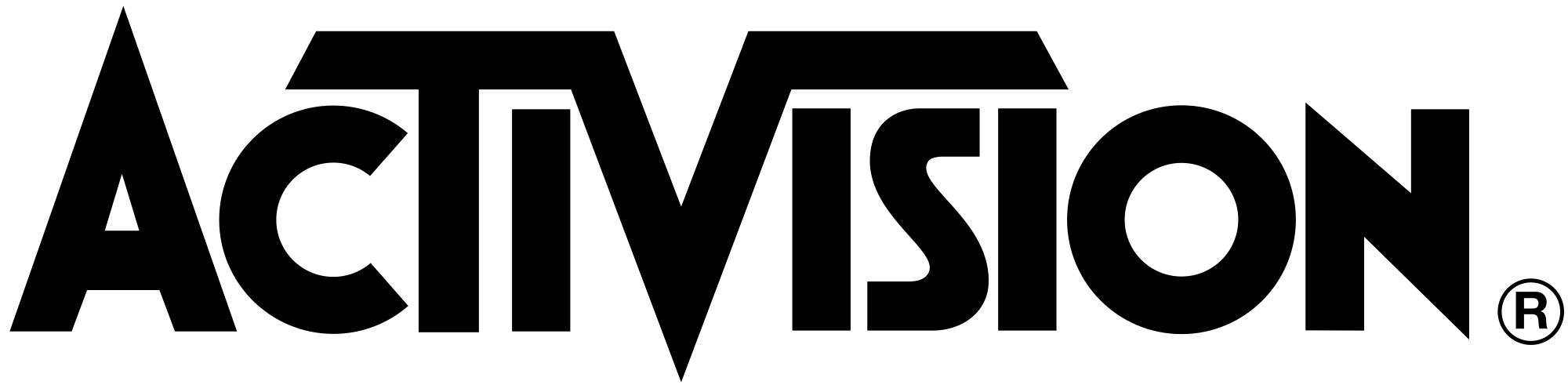 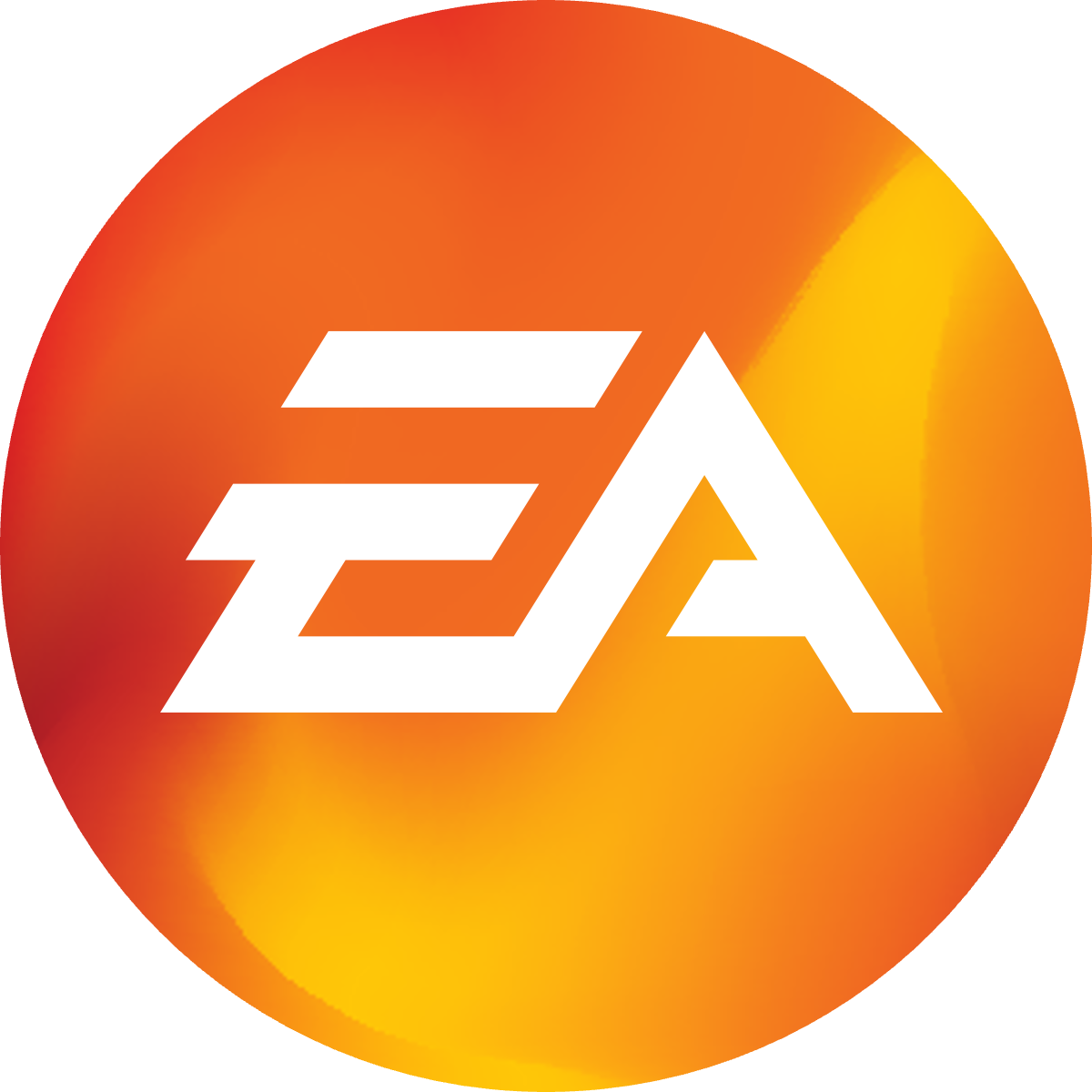 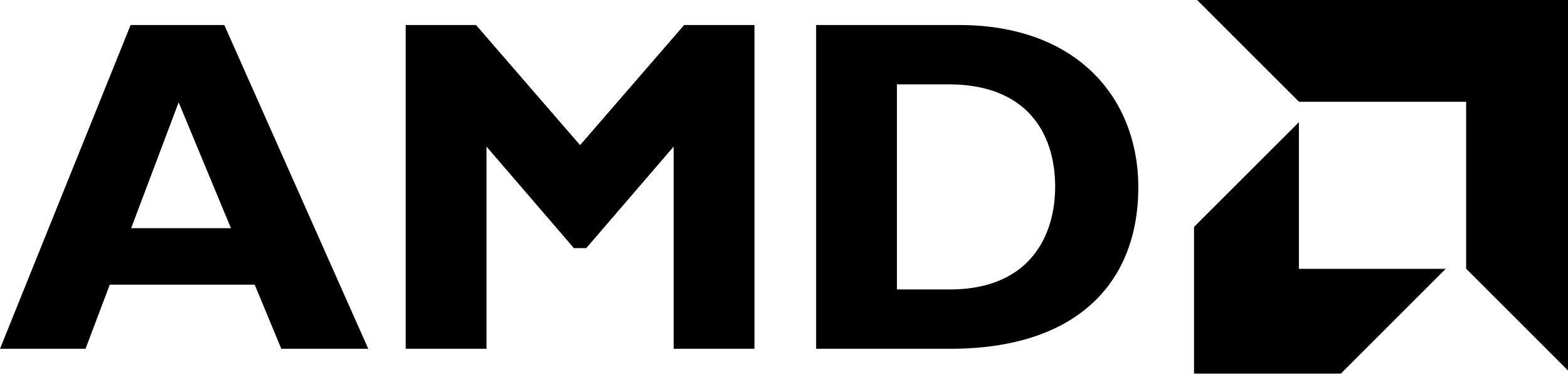 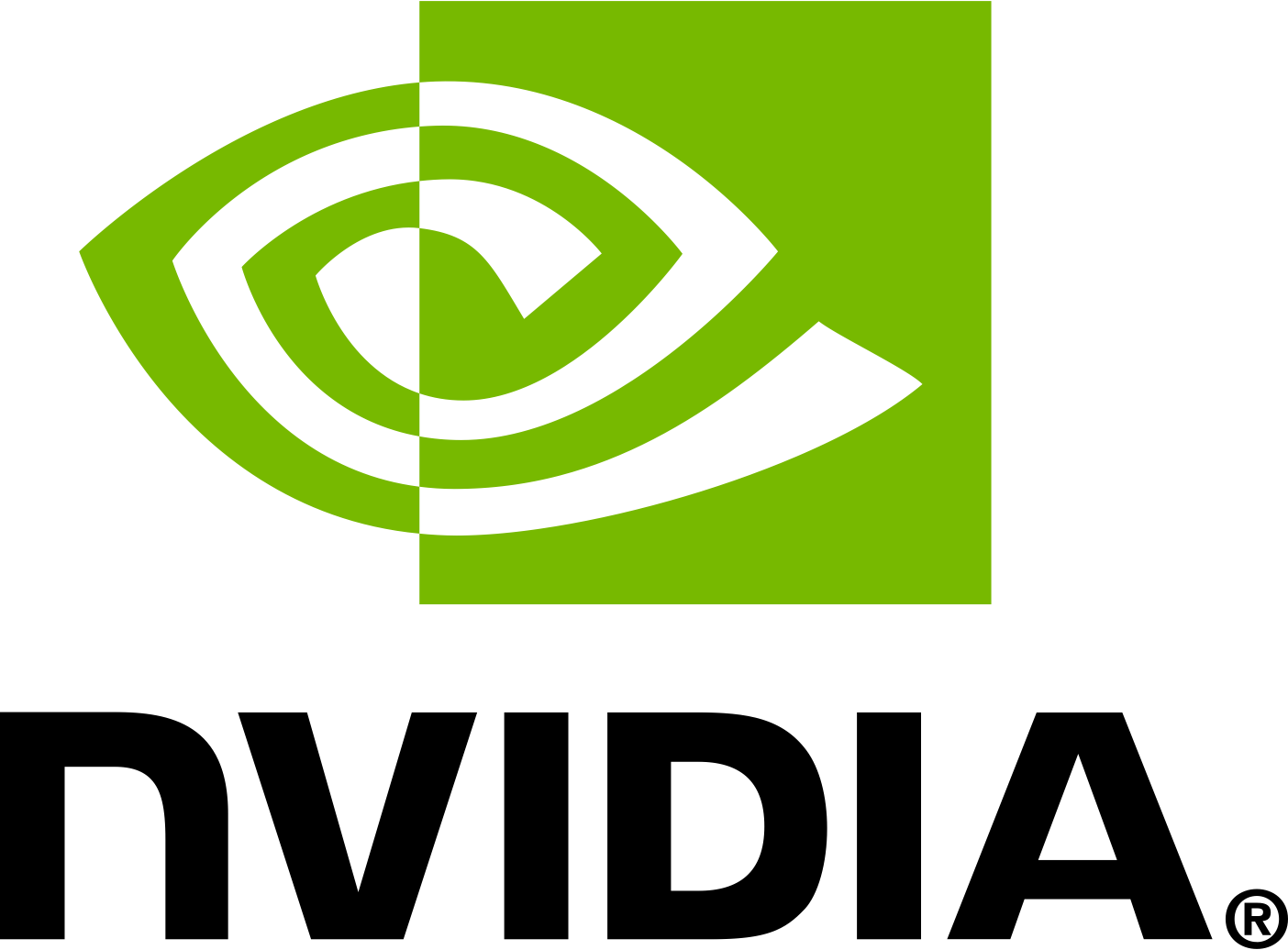 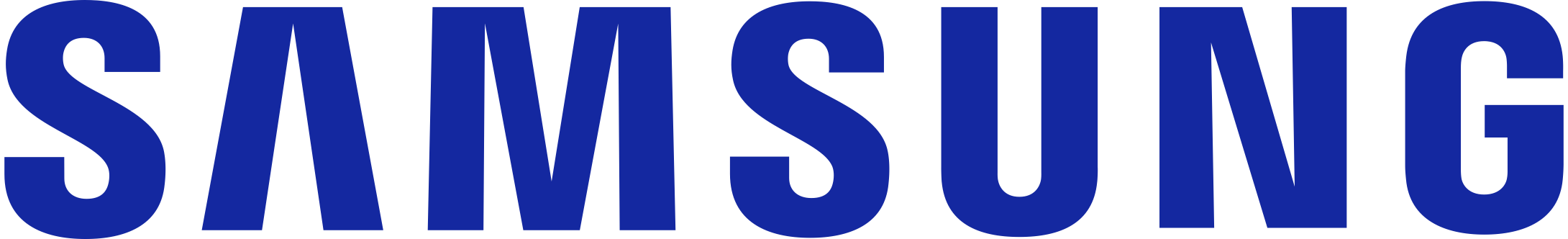 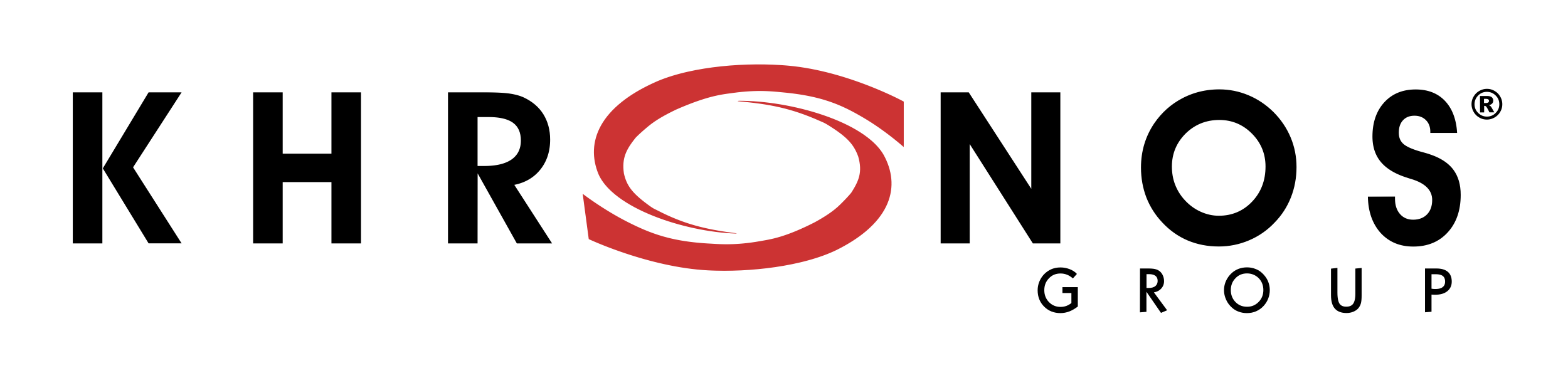 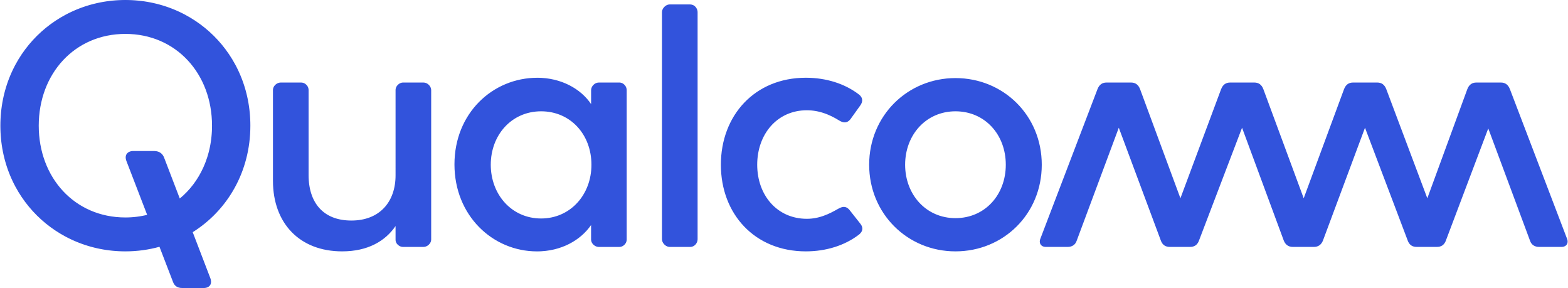 Institutional Sponsors
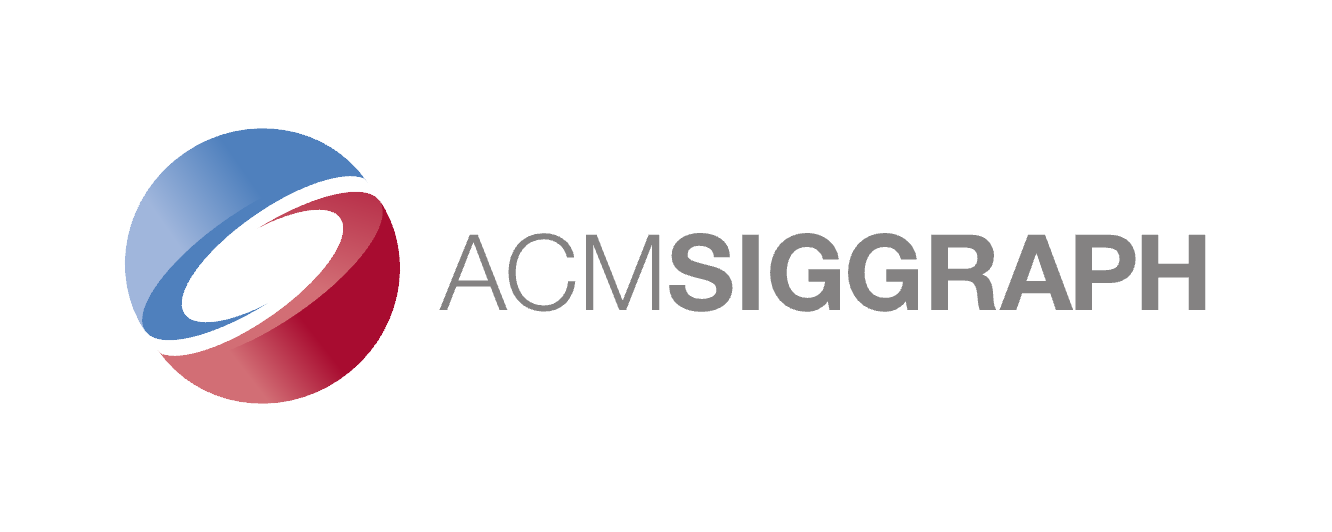 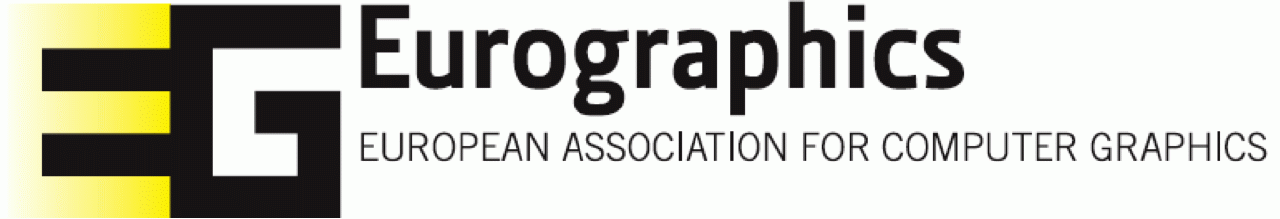 Papers Overview
International Program Committee
88 reviewers
48 institutions
Papers
21 accepted from 42 submitted
Two-cycle, double-blind review process
Published in a special issue of PACMCGIT
Presented in 7 diverse sessions across 3 days
Proceedings Access
Password protected website
tinyurl.com/hpg24
Direct link to .zip archive download

tinyurl.com/hpg24zip

UserID:  HPG
Password:  Denver24
.zip password:  NoOneUses1234
Keynote Speakers
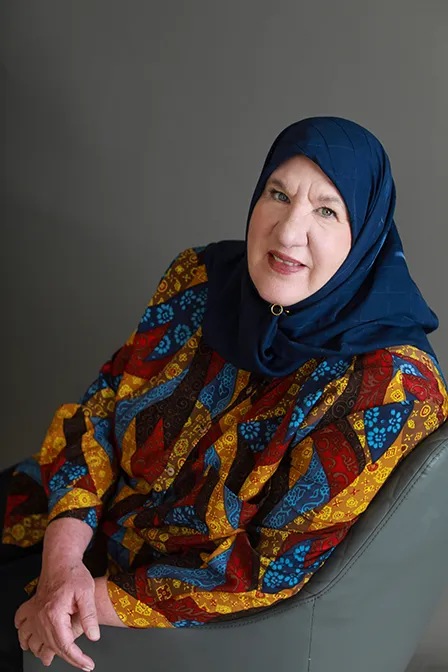 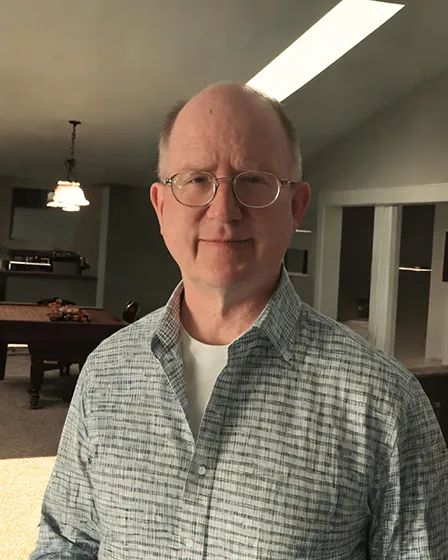 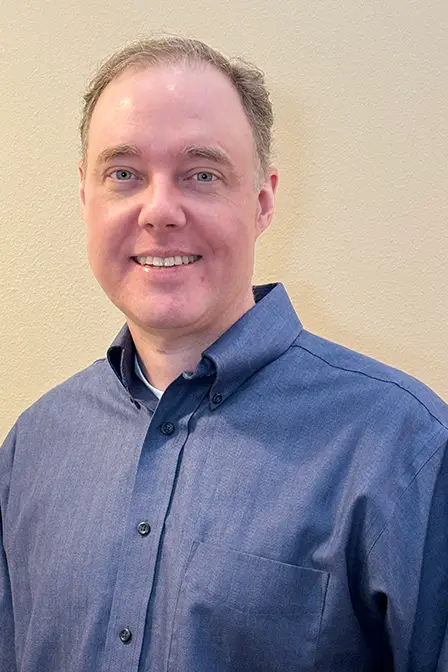 Karen Ghavam
LunarG
Pete Shirley
Activision
John Burgess
NVIDIA
Our three keynote presentations bridge the gap between traditionalhigh-performance graphics and cutting-edge AI
Special Sessions
Hot3D Sessions
Poster Session
Sponsor Session
Student Competition
Town Hall
Conference Banquet
Awards & Wrap-Up
Special Sessions
Hot3D Sessions
Poster Session
Sponsor Session
Student Competition
Town Hall
Conference Banquet
Awards & Wrap-Up
SIGGRAPH 2024 Panel – High-Performance Graphics 2024 Conference
Thursday, 01 August
3:45 PM – 5:15 PM
Location:  Mile High 1A
Hot3D Sessions
Session 1 – Products
Session 2 – Standards
Aleksandra Krstic, Qualcomm
Edward Liu, NVIDIA

Day 1, 11:00 AM – 12:00 PM
Max Oberberger, AMD
Jefferson Amstutz, NVIDIA

Day 2, 3:15 PM – 4:15 PM
Poster Session
Work Graph based Denoising for Real-Time Ray Tracing, Kawala et al.
Hybrid Voxel Formats for Efficient Ray Tracing, Arbore et al.
Real-Time Multi-Gigapixel Light Field Ray Traced Rendering with JPEG Compression, Wells & Hamilton
Fast Local Neural Regression for Low-Cost Global Illumination Denoising, Salmi et al.
Spectral Monte Carlo Denoiser, Noizet et al.
Day 1, 10:30 AM – 11:00 AM(during the coffee break)
Conference Banquet
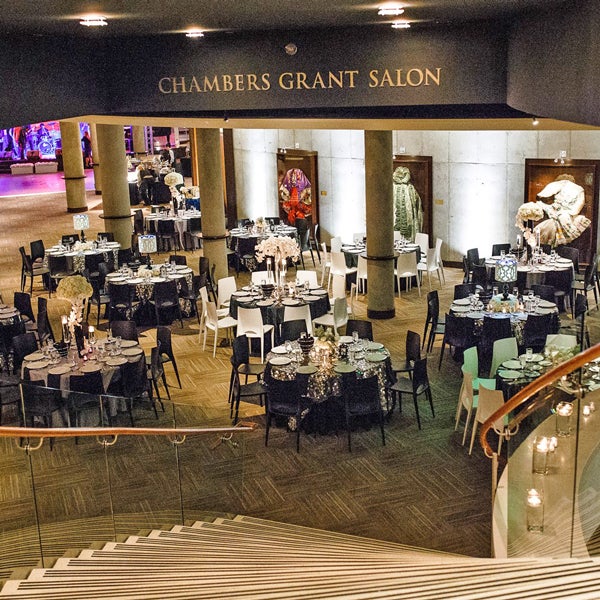 Chambers Grant Salon
Anticipated timeline
HPG 2024 Committee
Enjoy the conference!